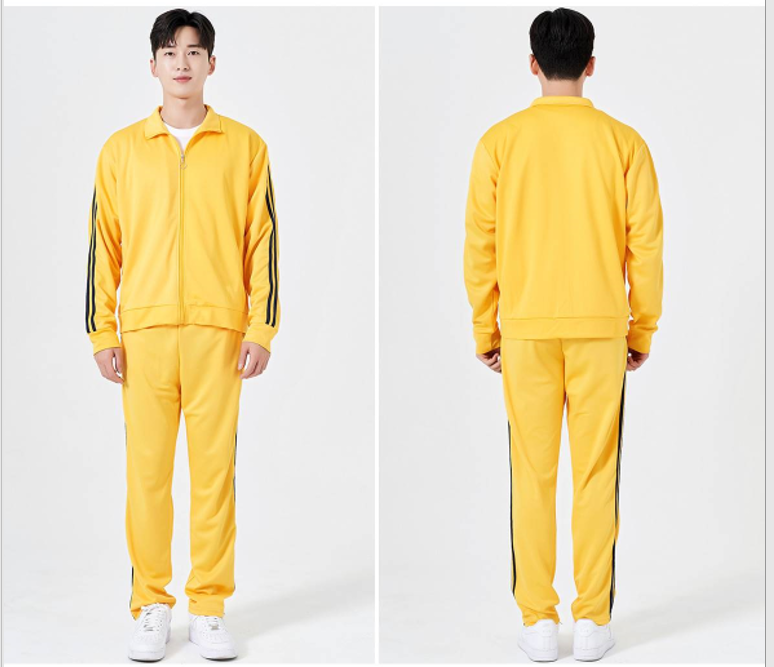 다이어트가가장쉽다
다이어트가가장쉽다
예쁜 글씨체로 부탁드립니다.